Flow-based Generative model for nuclear many-body calculations with quantified uncertainties
Pengsheng Wen1, Jeremy W. Holt1, Jack Brady1, Maggie Li2
[1] Texas A&M University
[2] Cornell University
1
Outlines
2
Motivation
High Dimensional Integral + nuclear potential modeling
3
Motivation
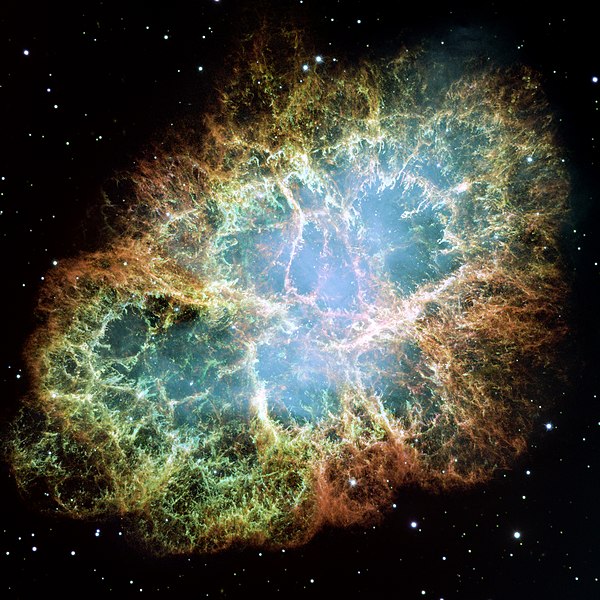 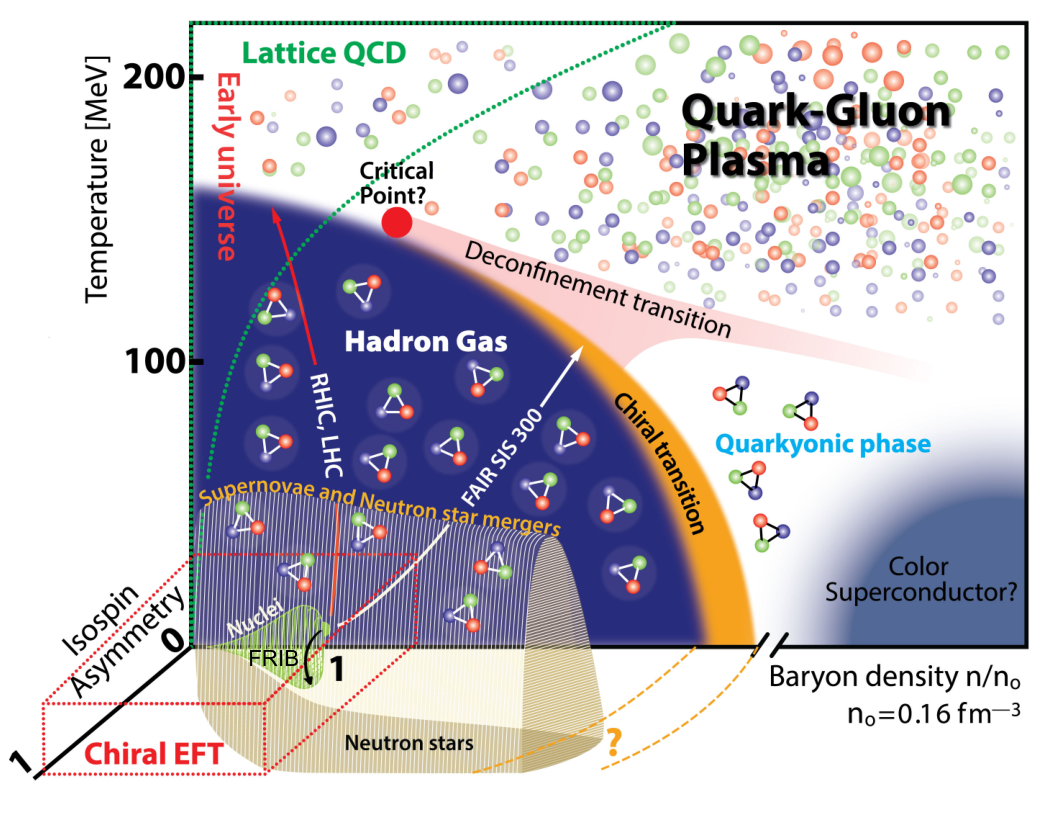 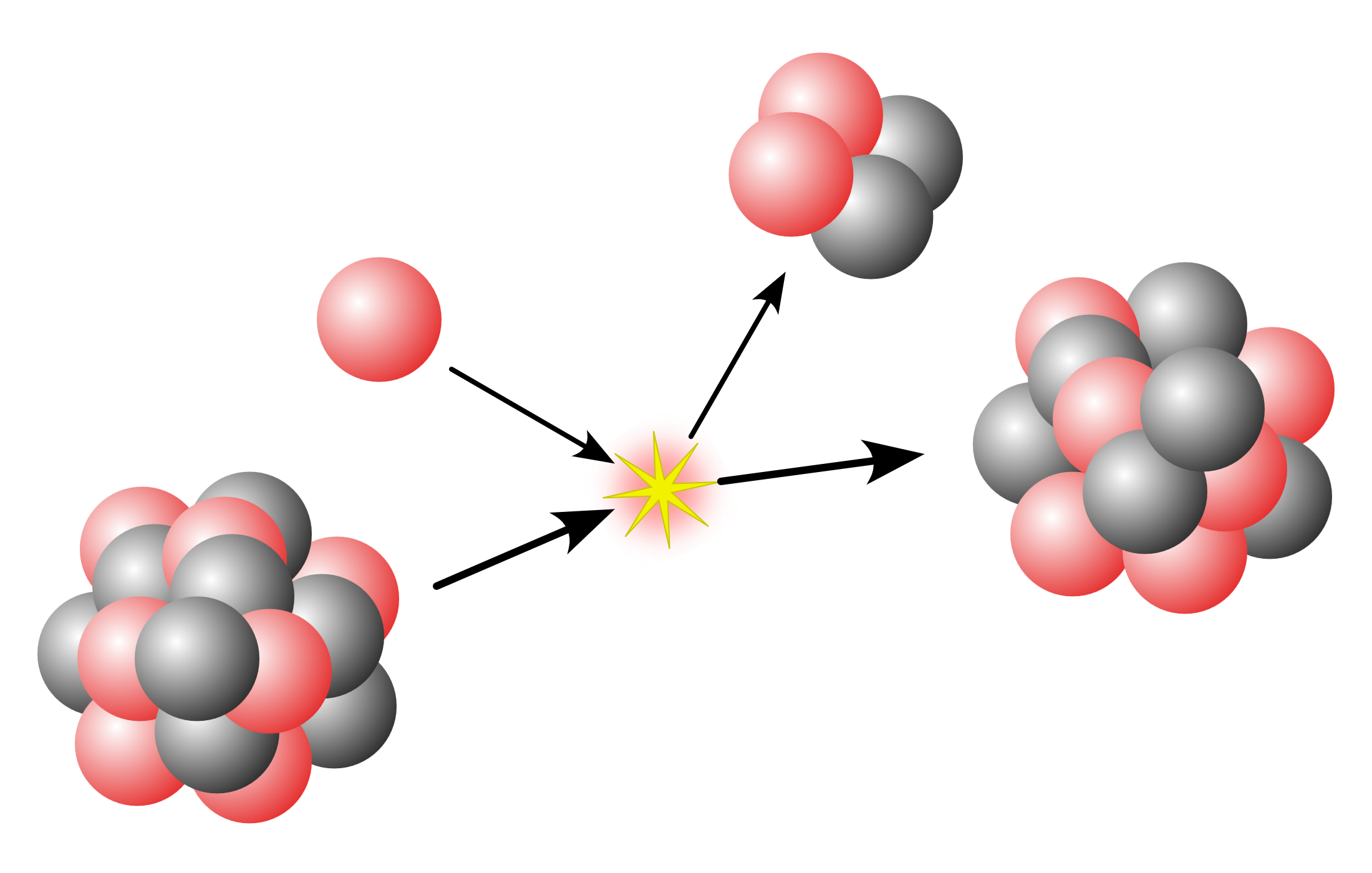 Supernova
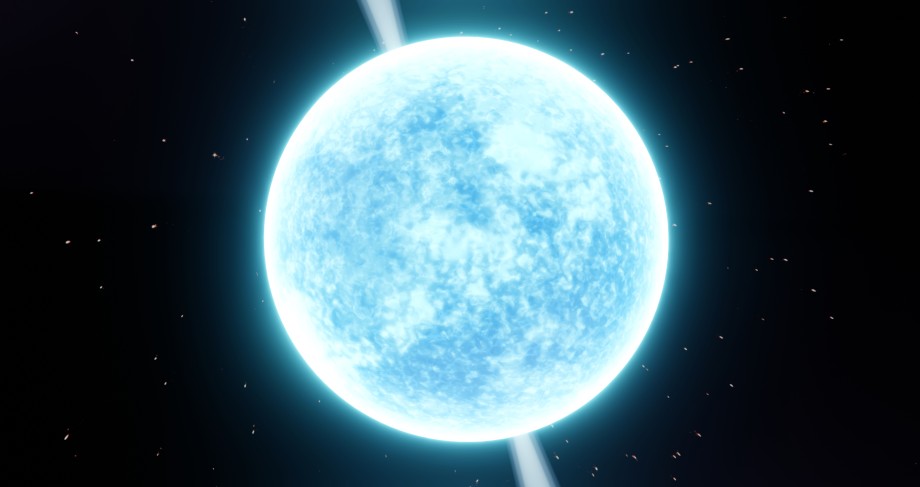 Nuclear interaction
EFT
Nuclear matter EOS
Many body perturbation theory
Neutron star
4
Motivation 1: Monte Carlo importance sampling for MBPT
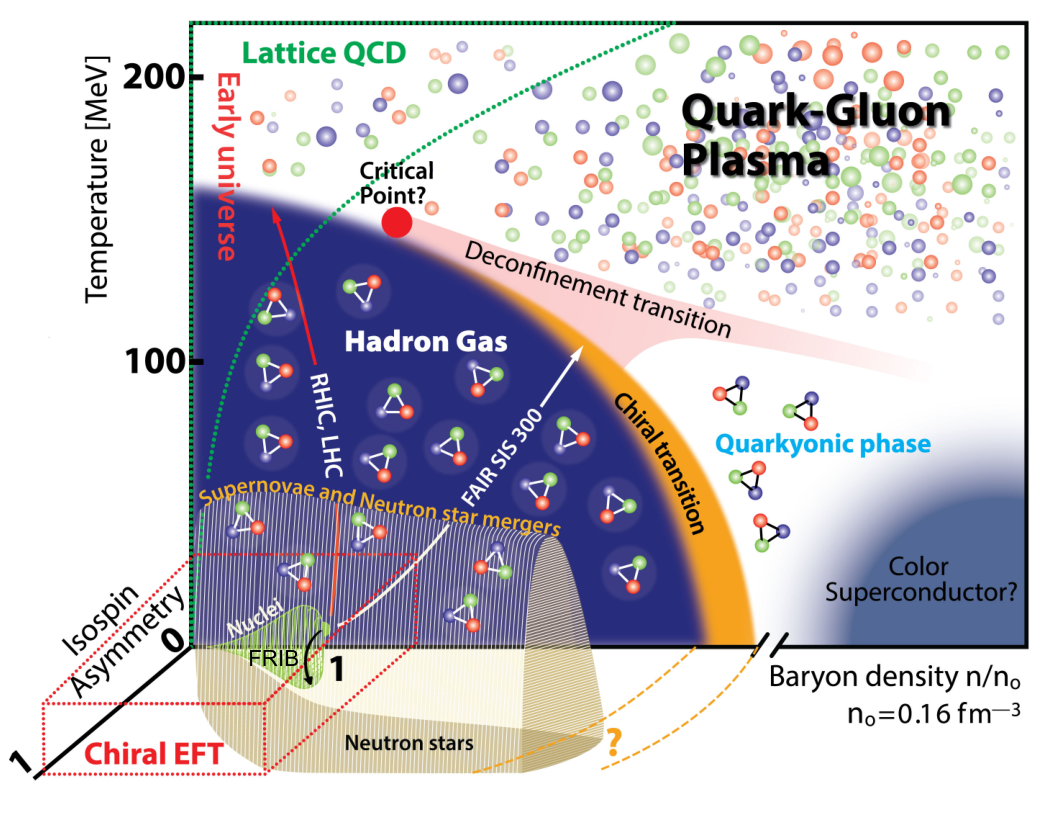 Nuclear matter EOS: Mean-Field theory [1]
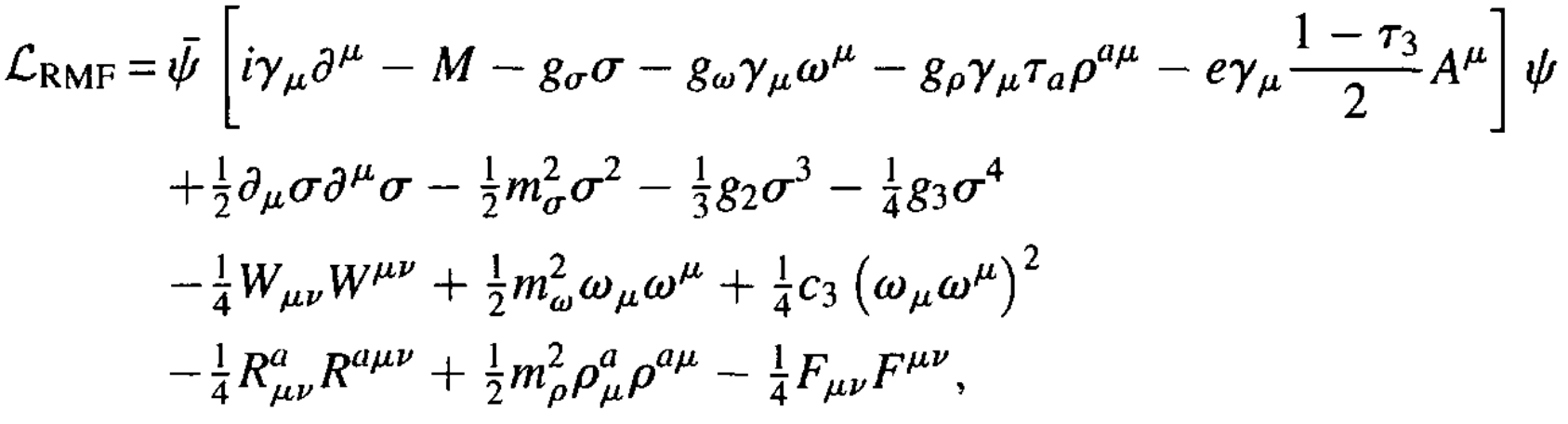 Nuclear matter EOS: Many body perturbation theory [2]
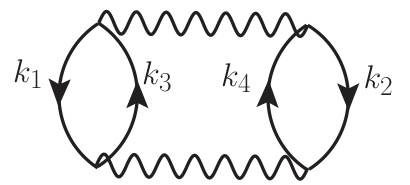 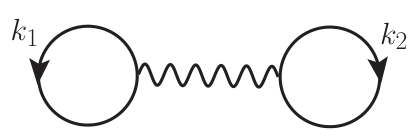 Order-by-order calculation
…
[1] H. Shen, H. Toki, K. Oyamatsu, K. Sumiyoshi, Nucl. Phys. A 637 (1998), 435-450
[2] Wellenhofer, Corbinian and Holt, Jeremy W. and Kaiser, Norbert and Weise, Wolfram, Phys. Rev. C 89 (2014) 6, 064009
5
Motivation 1: Monte Carlo importance sampling for MBPT
Nuclear matter EOS: Many body perturbation theory
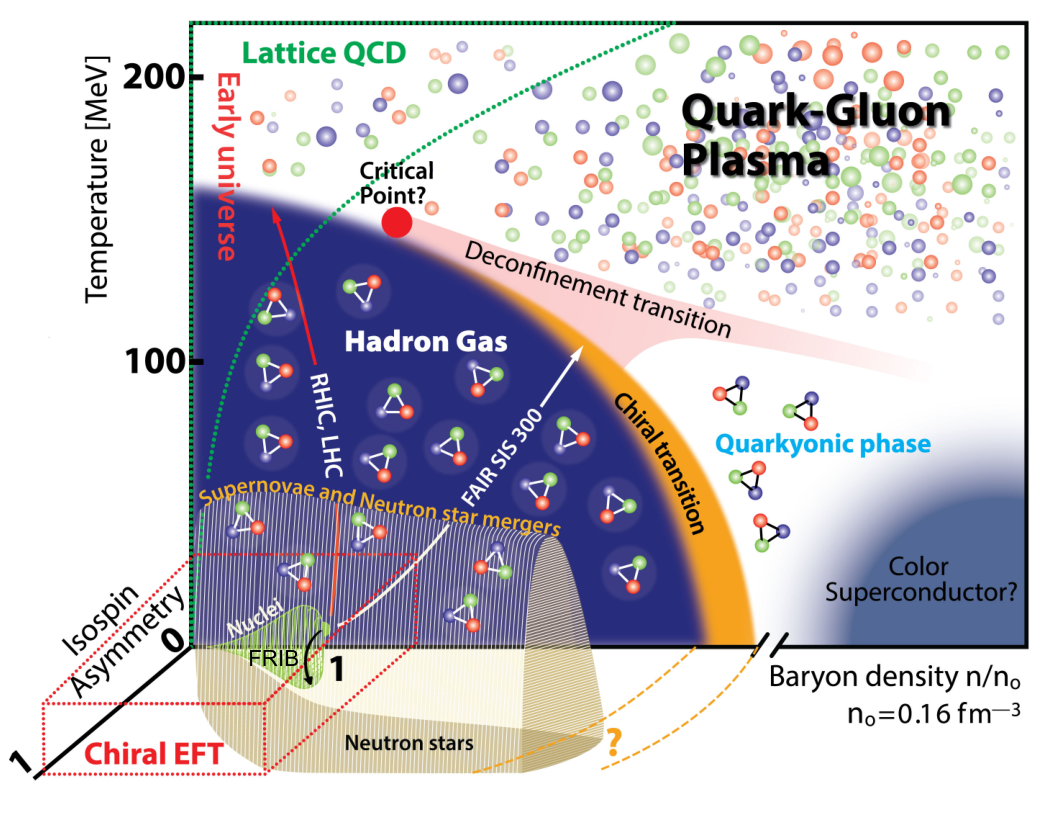 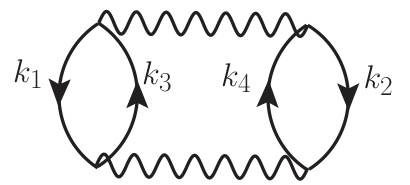 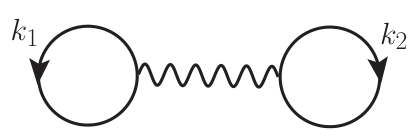 …
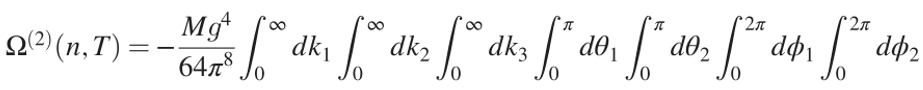 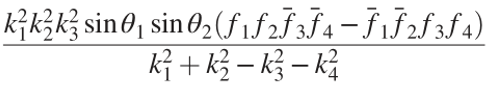 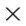 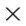 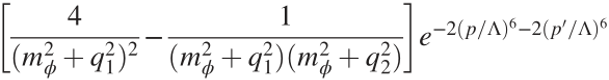 High-order calculation: high-dimensional integrals
6
Motivation 1: Monte Carlo importance sampling for MBPT
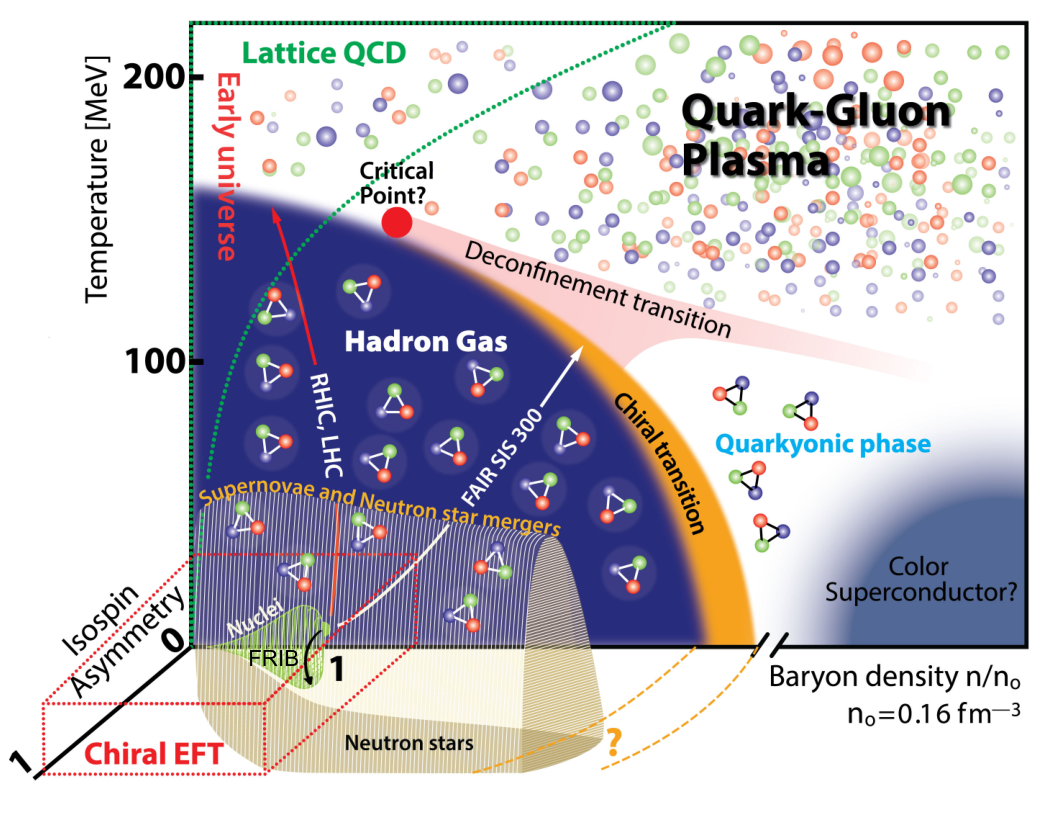 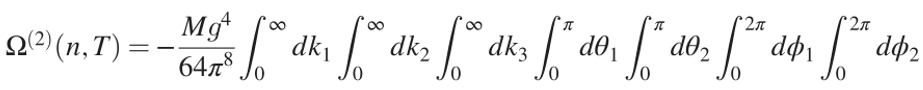 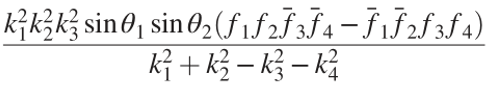 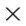 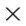 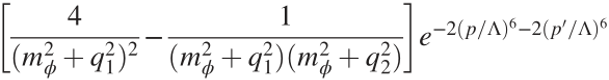 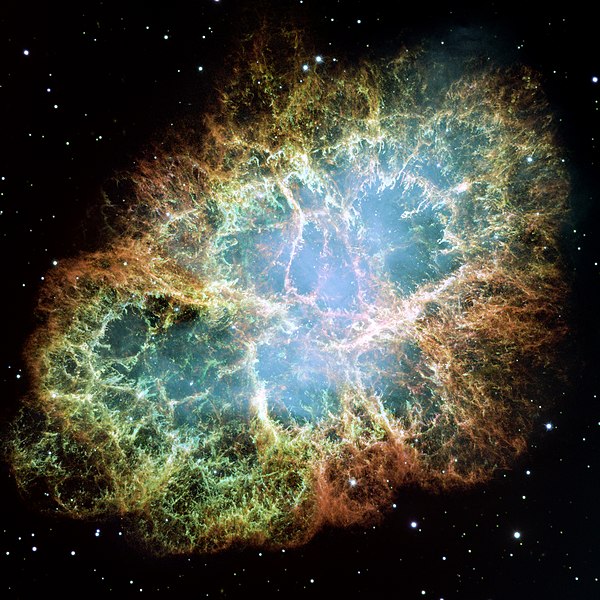 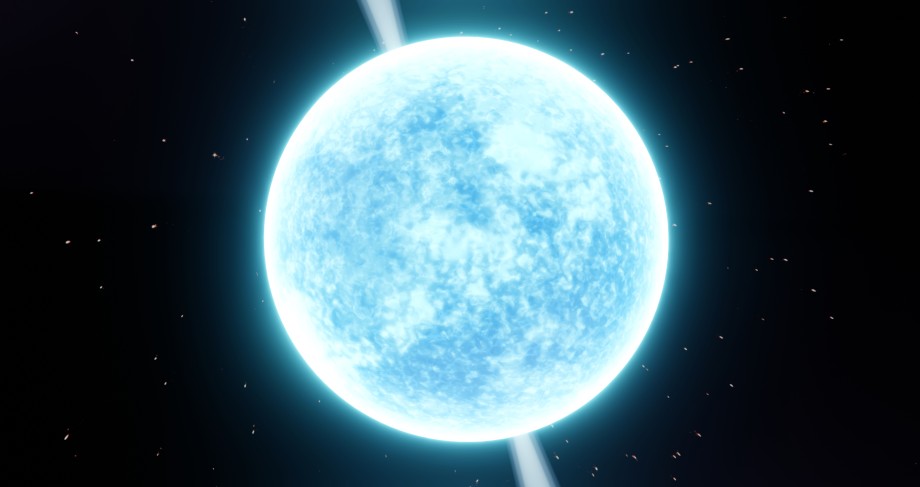 7
Motivation 1: Monte Carlo importance sampling for MBPT
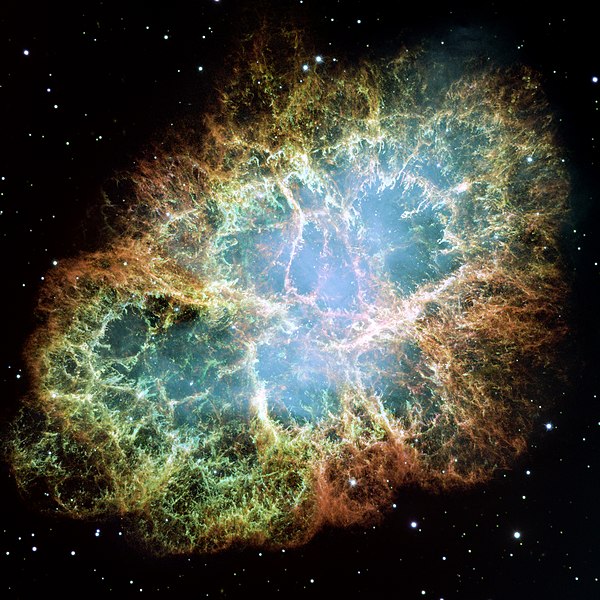 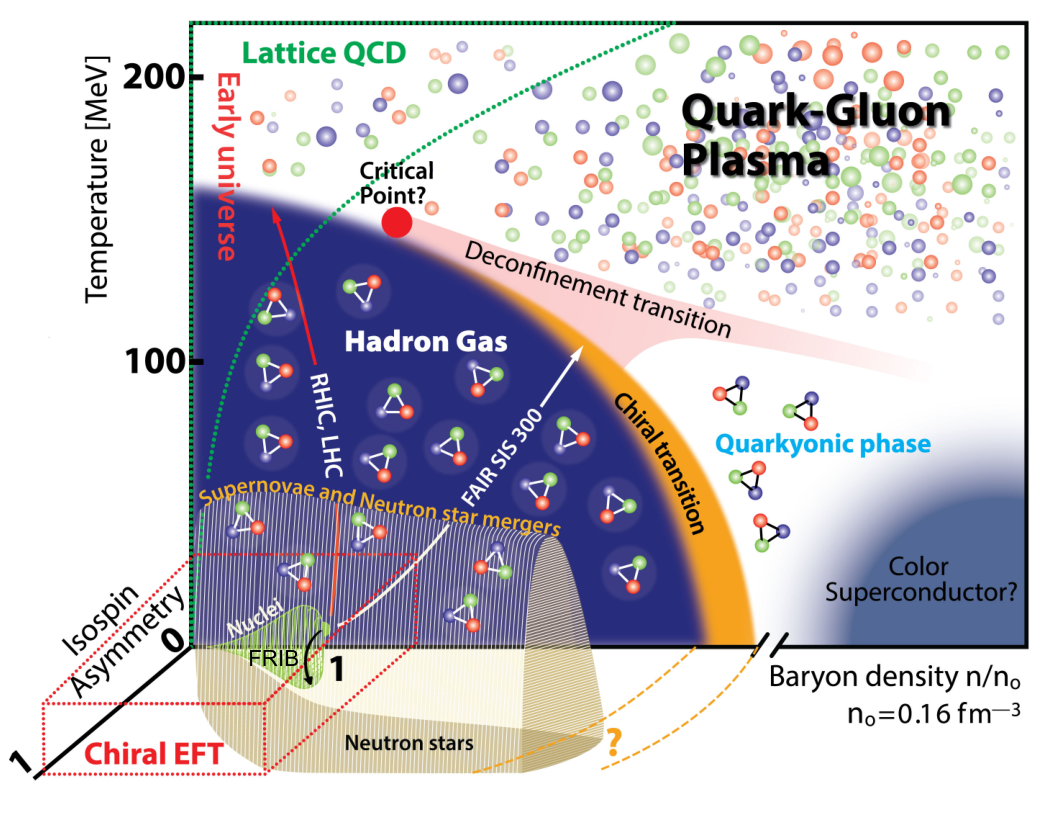 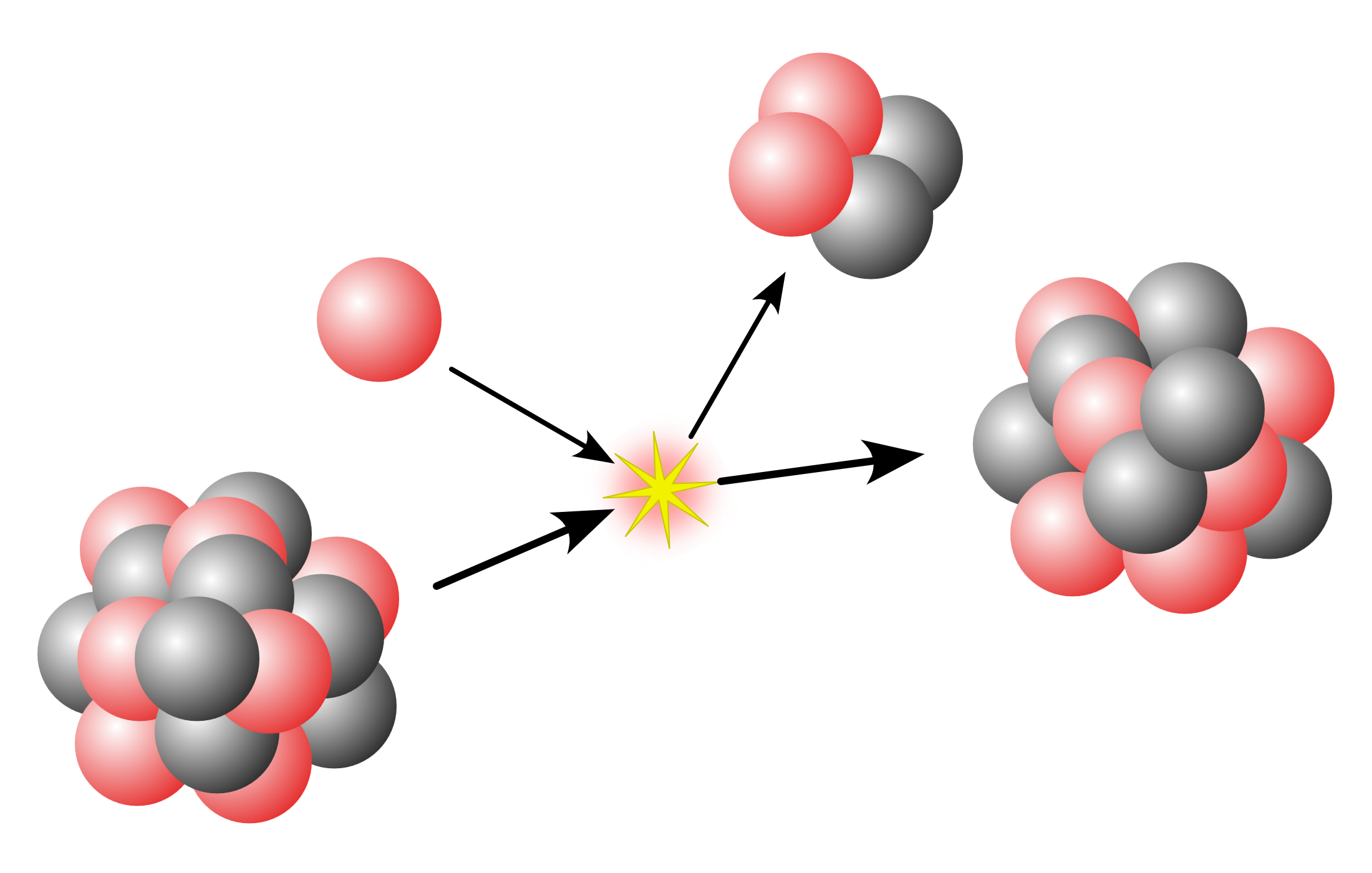 Supernova
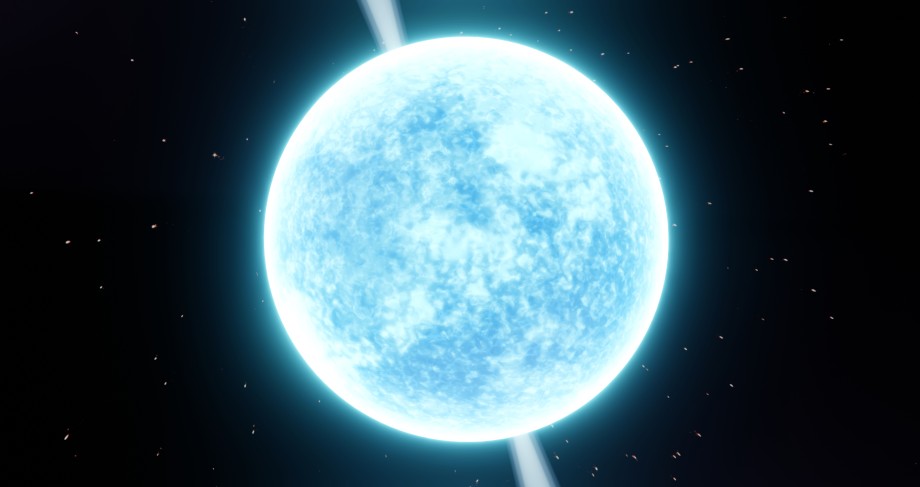 Nuclear interaction
EFT
Nuclear matter EOS
Many body perturbation theory
Neutron star
A tool for high-precision integrations. 
The precision can be transferred to other similar integrals conventionally.
8
Motivation 2: Generative modeling of nuclear forces
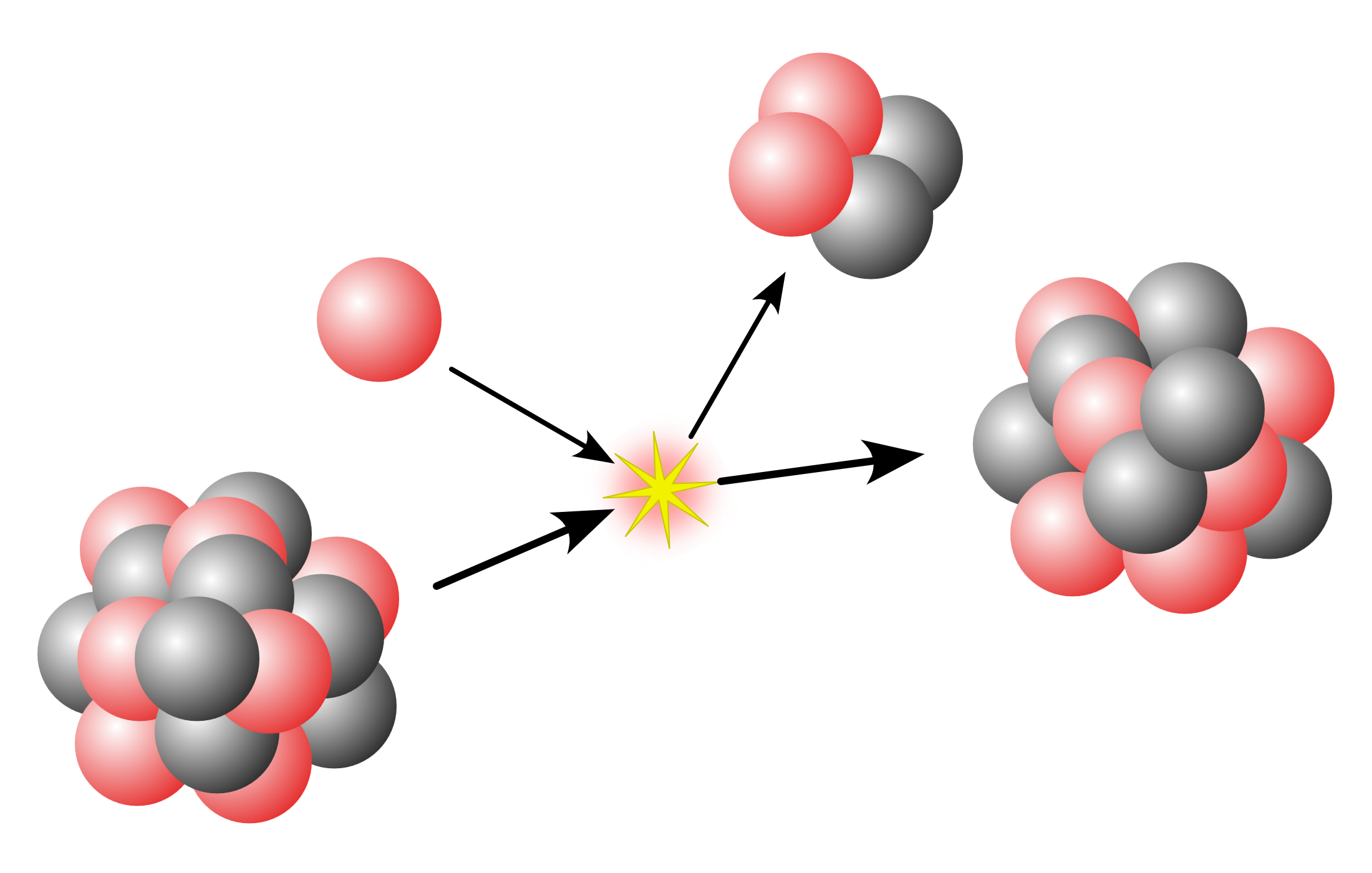 Many nuclear interaction models
Yukawa potential
Paris, Argonne AV18, CD-Bonn, Nijmegen…
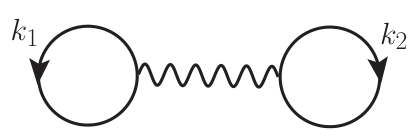 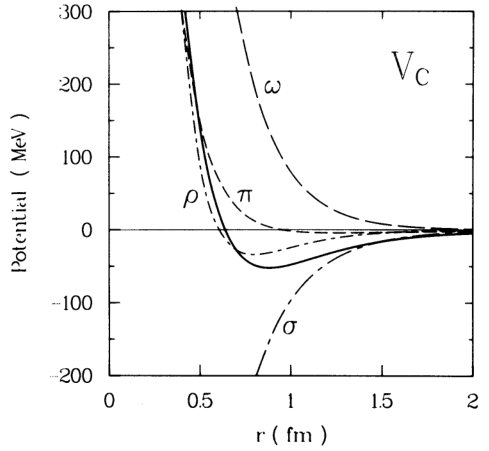 9
Motivation 2: Generative modeling of nuclear forces
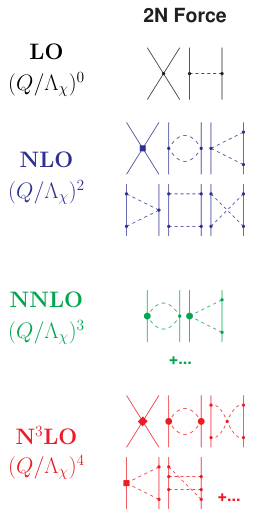 10
Motivation 2: Generative modeling of nuclear forces
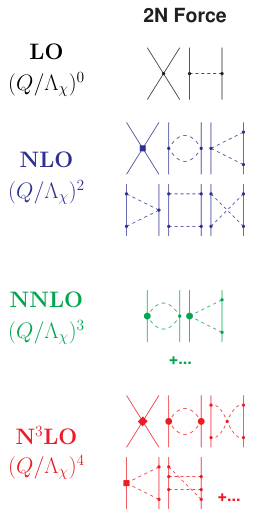 Fit experimental data
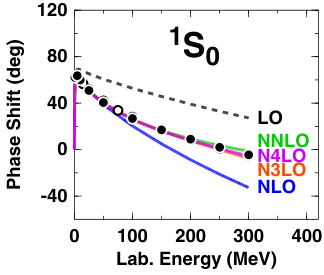 n2lo450	n2lo500	n2lo550
n3lo450	n3lo500	n3lo550
n4lo450	n4lo500	n4lo550
11
Motivation 2: Generative modeling of nuclear forces
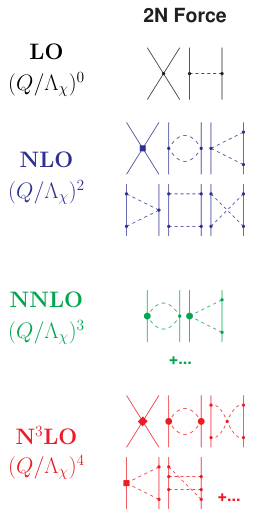 Chiral Effective Theory (ChEFT)
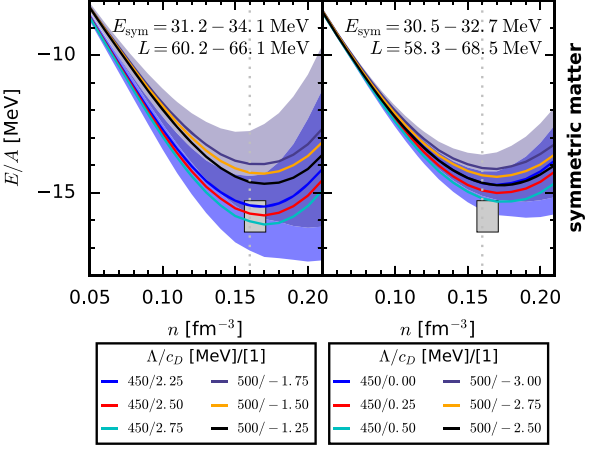 1. Energy per particle [4]
[4] C. Drischler, K. Hebeler, and A. Schwenk, Phys. Rev. Lett. 122 (2019) 4, 042501
12
Motivation 2: Generative modeling of nuclear forces
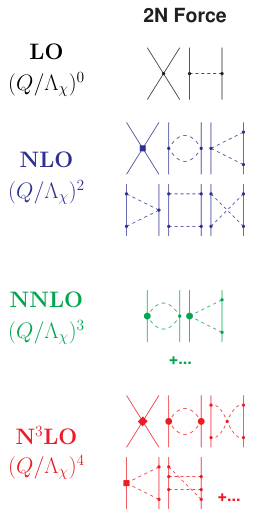 Chiral Effective Theory (ChEFT)
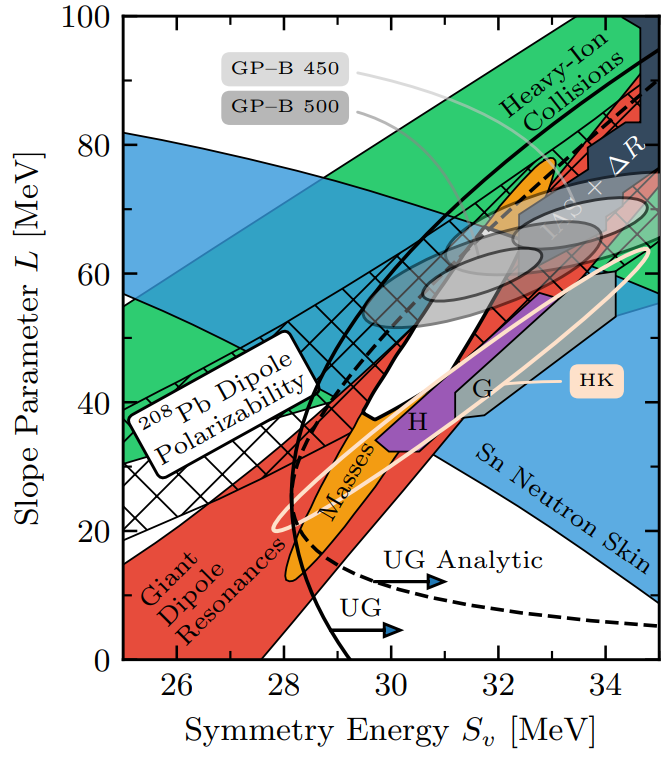 Energy per particle
Slope Parameter – Symmetry Energy relation [5]
[5] C. Drischler, J.W. Holt, C. Wellenhofer, Ann. Rev. Nucl. Part. Sci. 71 (2021), 403-432
13
Motivation 2: Generative modeling of nuclear forces
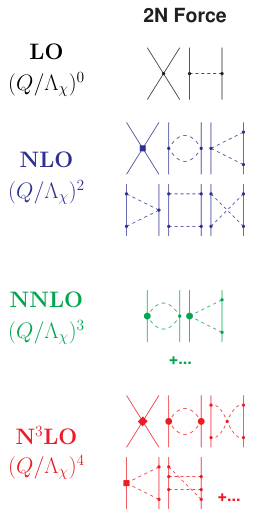 Chiral Effective Theory (ChEFT)
Energy per particle
Slope Parameter – Symmetry Energy relation
Pressure and speed of sound [6]
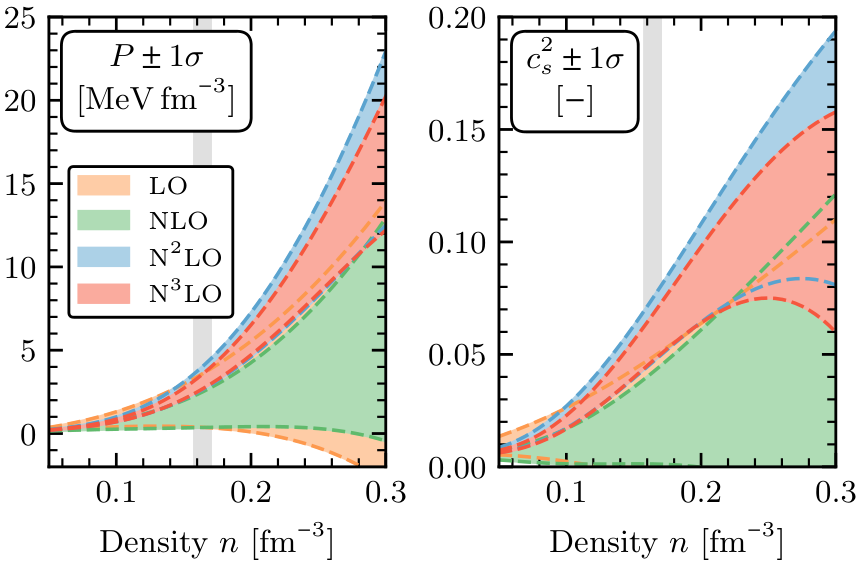 [6] C. Drischler, J.W. Holt, C. Wellenhofer, Ann. Rev. Nucl. Part. Sci. 71 (2021), 403-432
14
Motivation 2: Generative modeling of nuclear forces
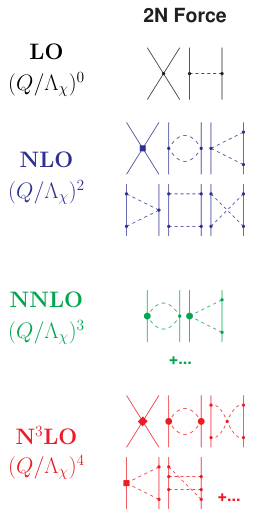 Chiral Effective Theory (ChEFT)
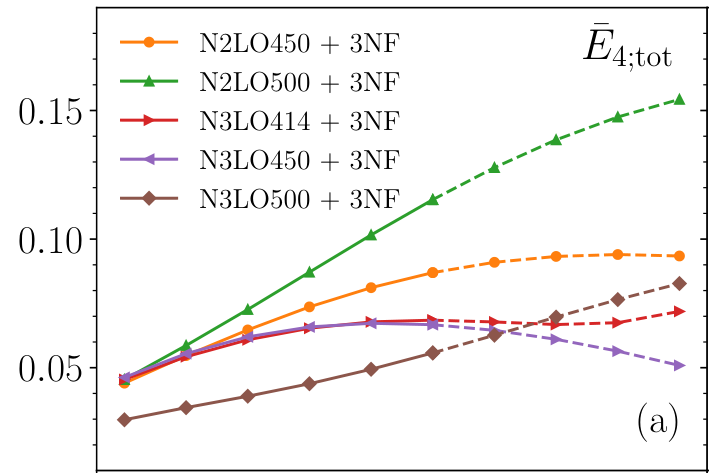 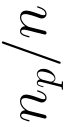 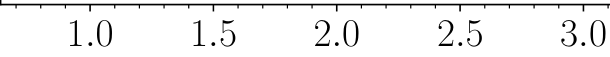 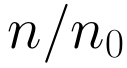 [7] Pengsheng Wen, Jeremy W. Holt, Phys. Rev. C 103 (2021) 6, 064002
15
Motivation 2: Generative modeling of nuclear forces
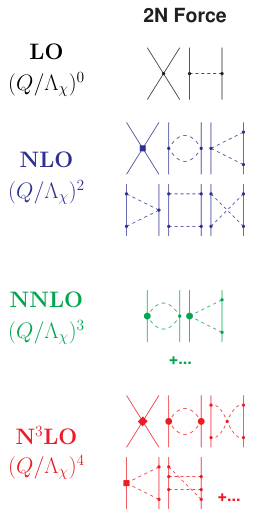 Chiral Effective Theory (ChEFT)
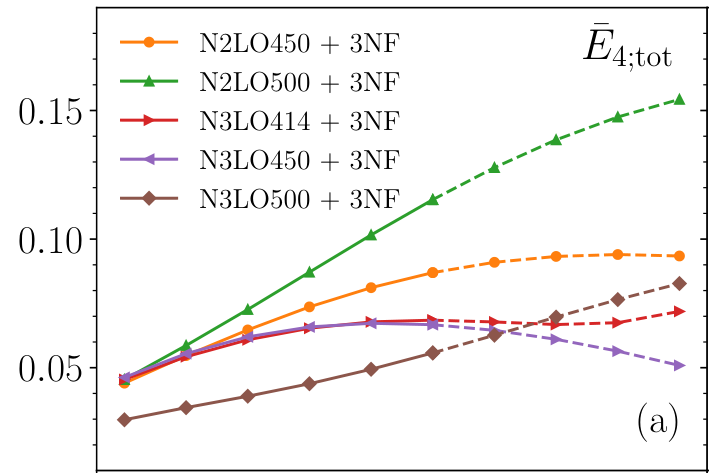 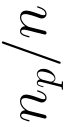 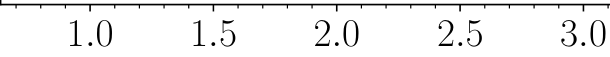 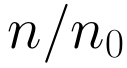 But generating a chiral potential is computationally expensive [8]
[8] B. D. Carlsson, A. Ekström, C. Forssén, D. Fahlin Strömberg, G. R. Jansen, O. Lilja, M. Lindby, B. A. Mattsson, K. A. Wendt, Phys. Rev. X 6 (2016) 1, 011019
16
Motivation 2: Generative modeling of nuclear forces
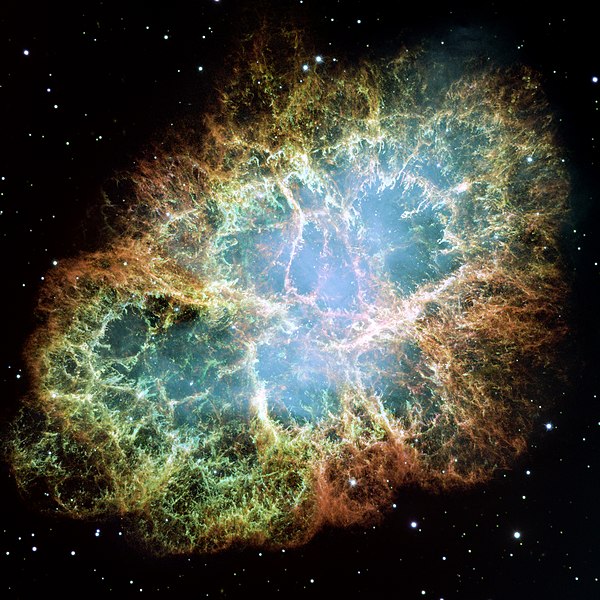 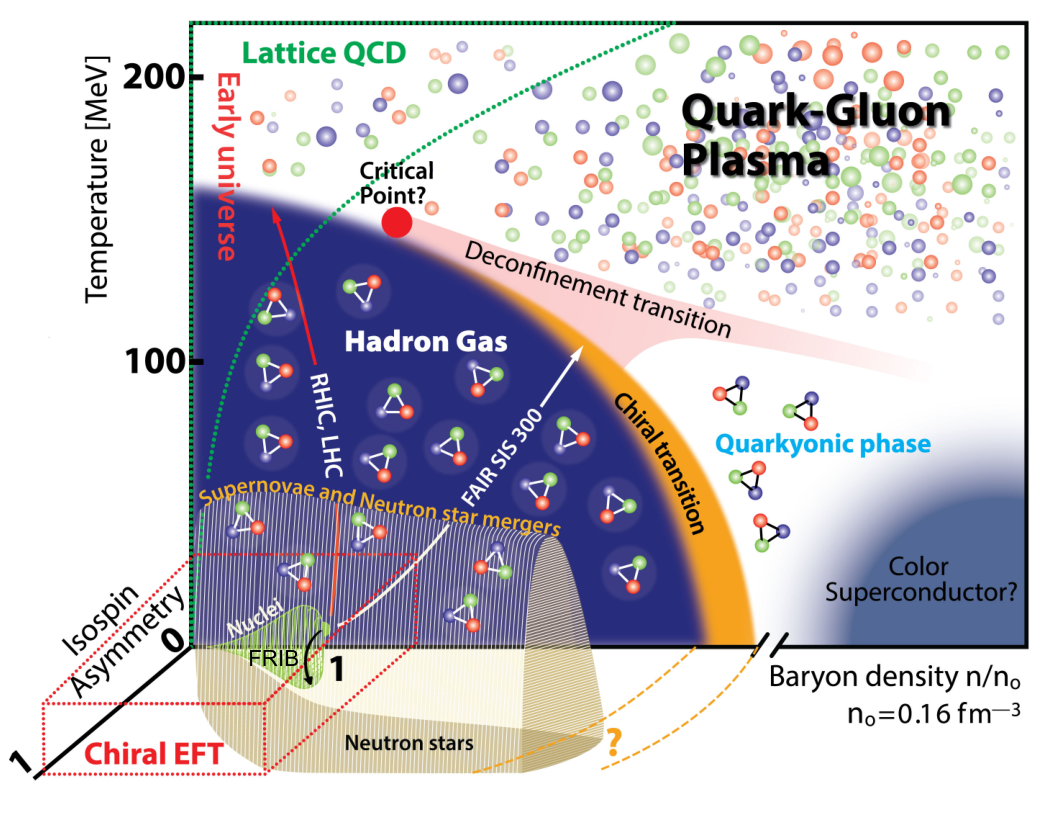 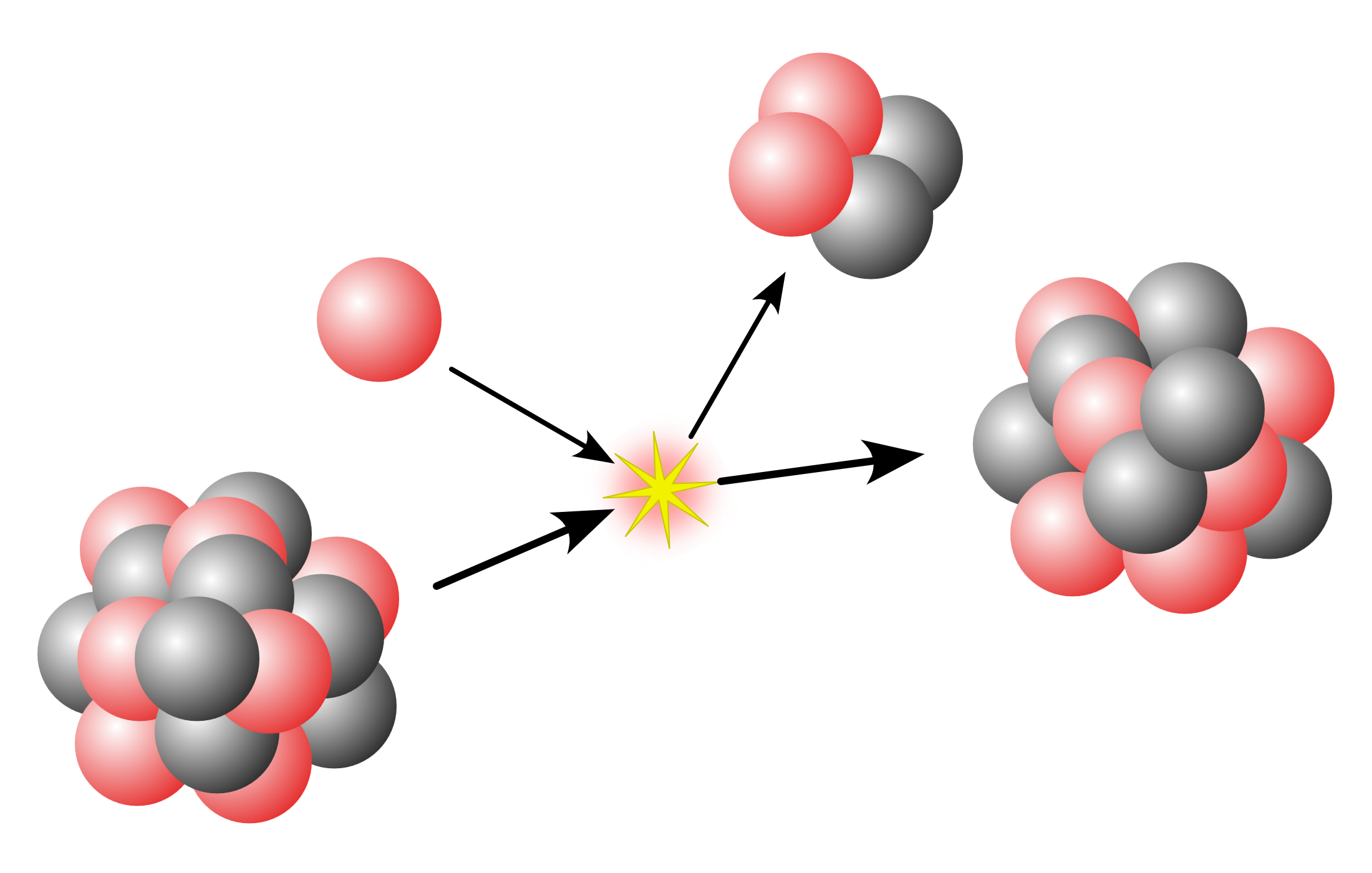 Supernova
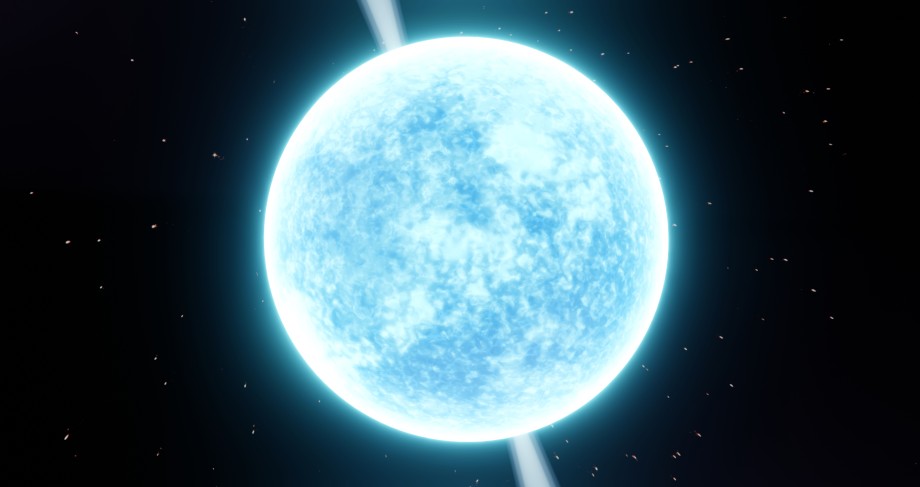 Nuclear interaction
EFT
Nuclear matter EOS
Many body perturbation theory
Neutron star
A convenient method to build the distribution of chiral potentials and generate chiral potentials makes uncertainty estimation effectively.
A tool for high-precision integrations. 
The precision can be transferred to other similar integrals conventionally.
17
Flow-Based model
Build transformation functions to transfer probability density distribution
18
Flow-based models: Transform distributions
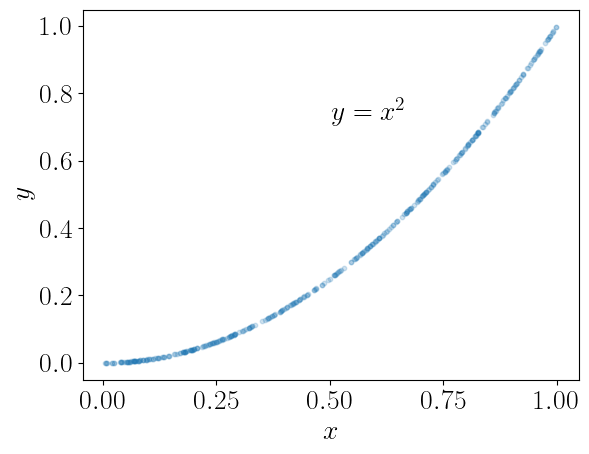 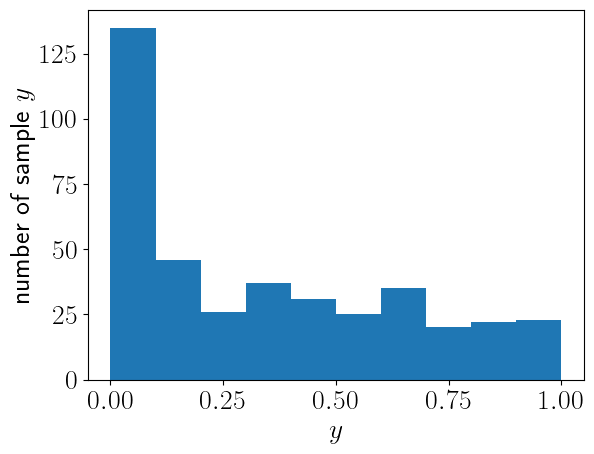 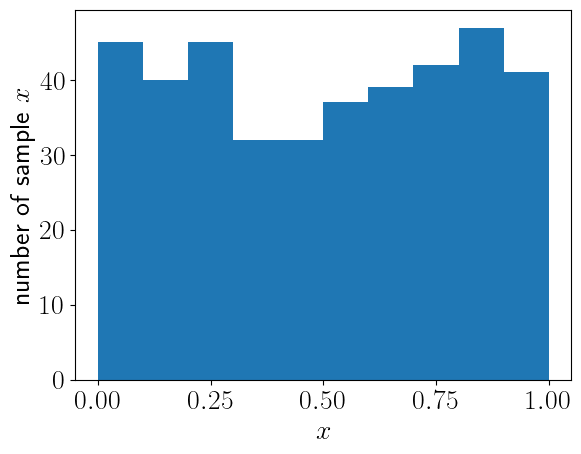 19
Importance Sampling
Monte Carlo Method For High Dimensional Integration
20
Importance Sampling: Monte Carlo Method
Monte Carlo Integration
Arbitrary PDF
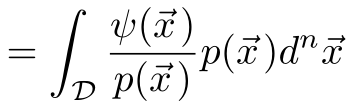 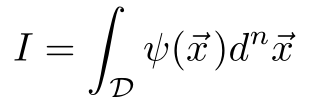 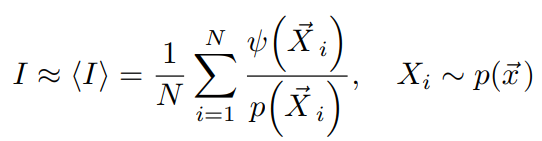 21
Importance Sampling: Variance
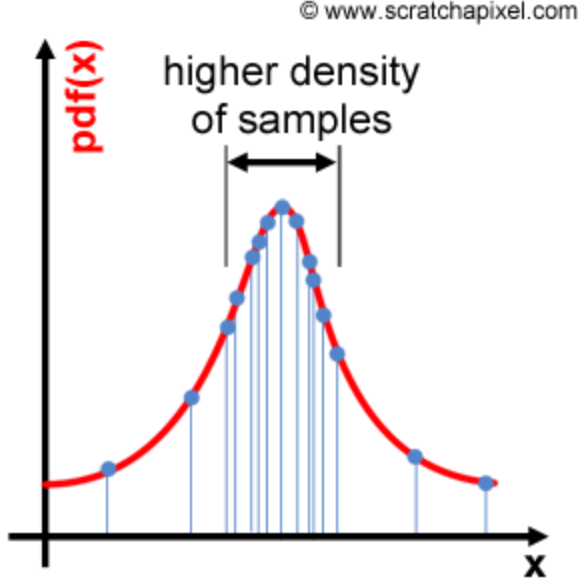 Focus on important parts
22
Normalizing Flow: Workflow
1st transformation
2nd  transformation
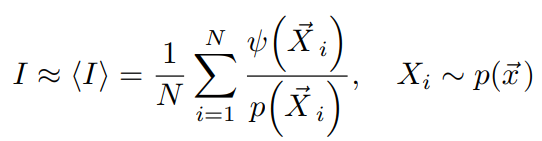 23
Normalizing Flow: Loss Function and Training
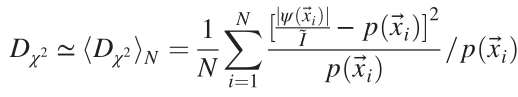 24
Normalizing Flow: Transferability
Training a normalizing flow at a given physical condition
Using the trained normalizing flow at different physical conditions
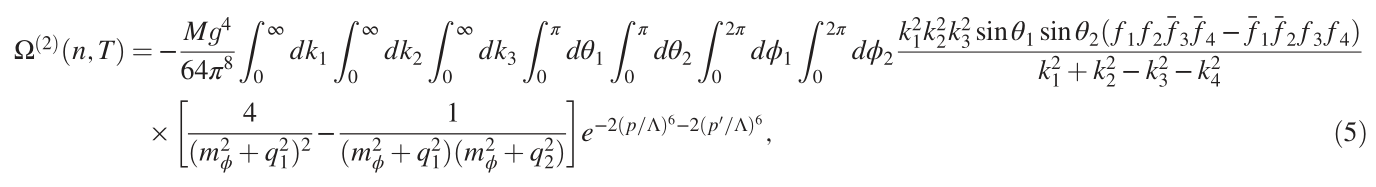 ……
25
Numerical Result
Application Of Normalizing Flow
26
Numerical Result: 2D Camel Function
Iteration: 50-2000
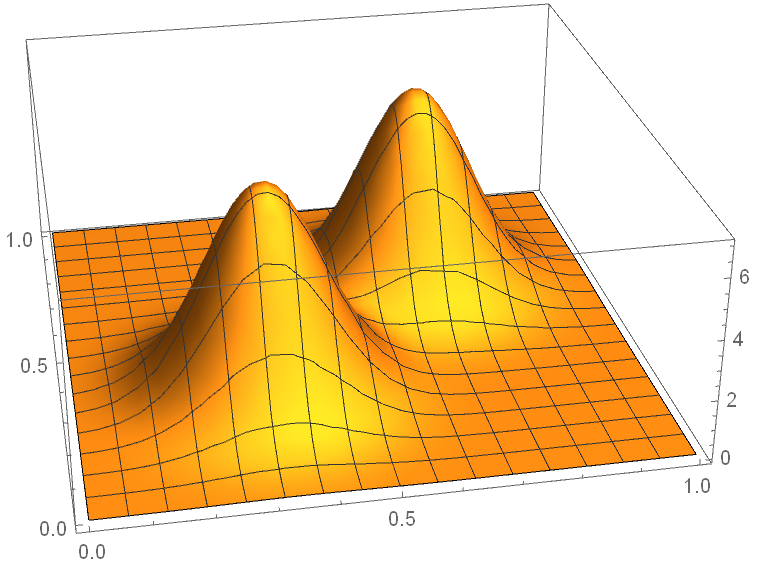 27
Numerical Result: Grand Canonical Potential at 2nd order
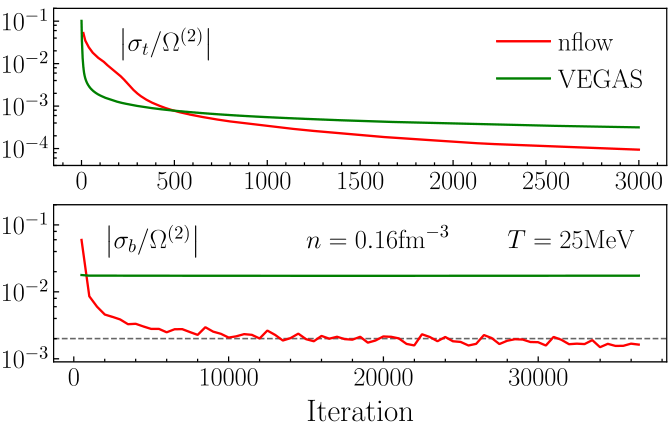 Total uncertainty: total samples
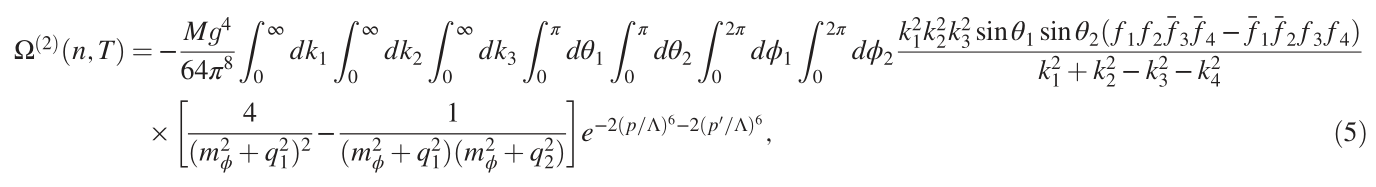 Batch uncertainty: 5k samples
[9] J. Brady, P. Wen and J. W. Holt, Phys. Rev. Lett. 127, 062701 (2021)
28
Numerical Result: Grand Canonical Potential at 2nd order
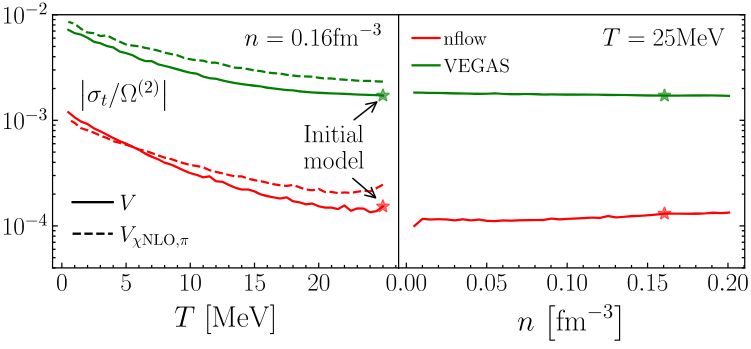 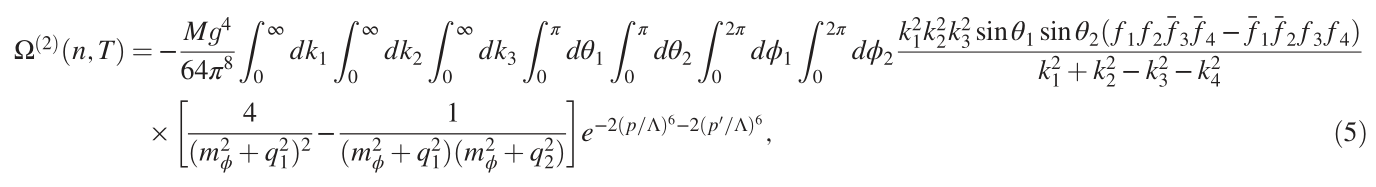 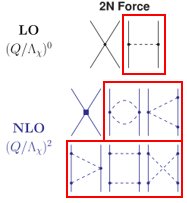 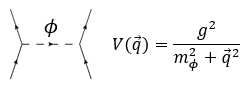 100 iterations at each physical condition
29
Numerical Result: normalizing flow for Lattice QCD calculation
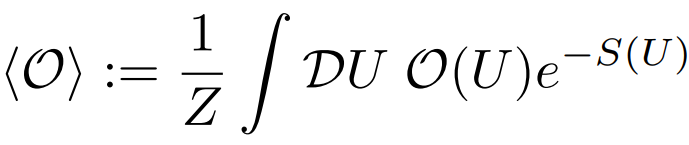 Distribution of gauge variables
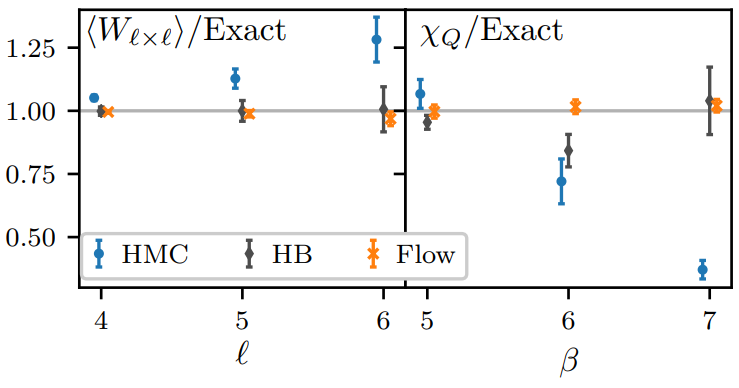 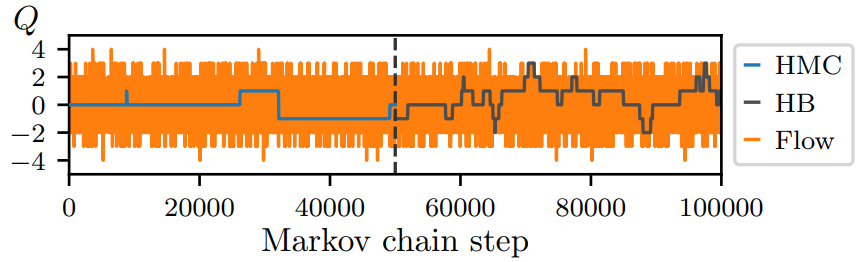 MCMC
MCMC
Topological 
susceptibility
[10] Gurtej Kanwar et al, Phys. Rev. Lett. 125, 121601 (2020)
30
Nuclear potential modeling
Use flow-based model for maximizing likelihood
31
Maximize likelihood
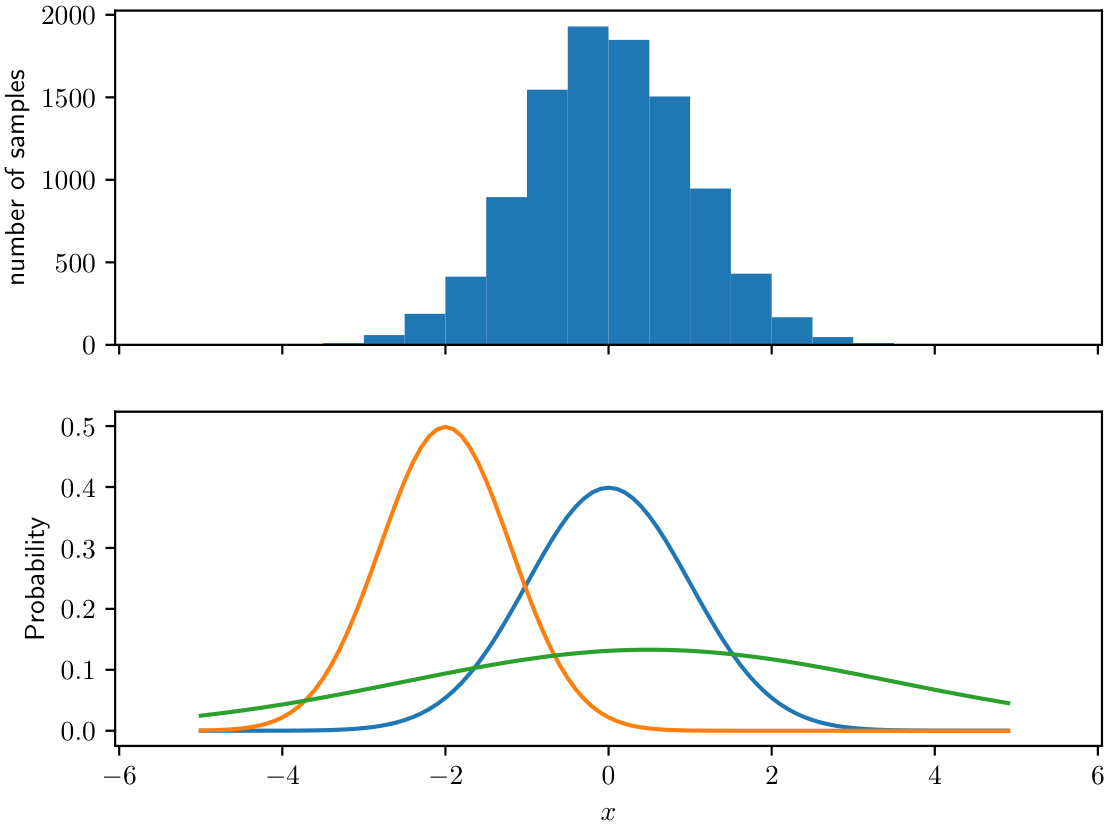 32
Generative flow (Glow) models
Glow: generate realistic faces
Nuclear Potential
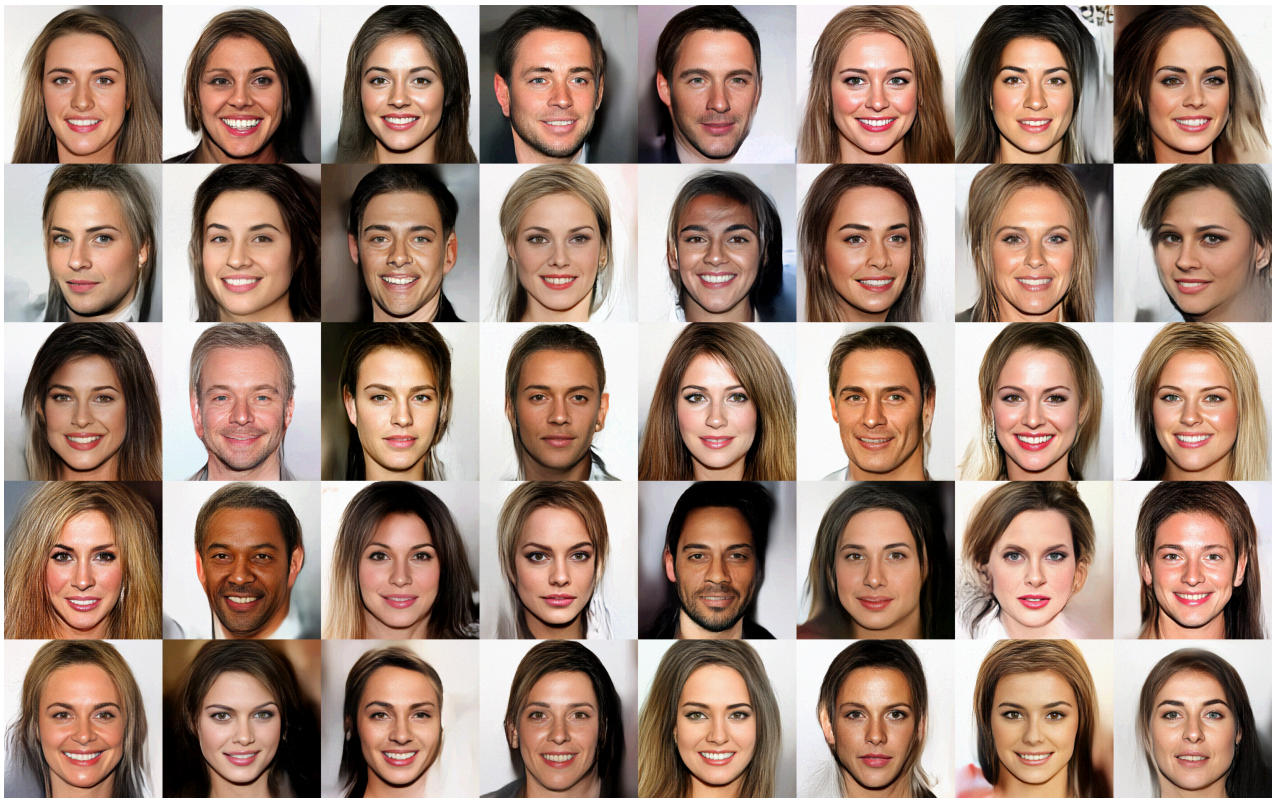 33
Generative flow (Glow) models
Glow: Manipulate attributes of a face
Nuclear Potential
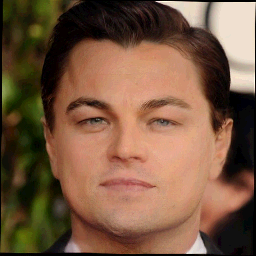 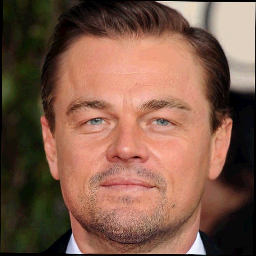 Age
Original face
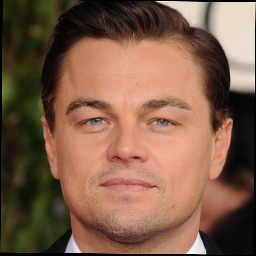 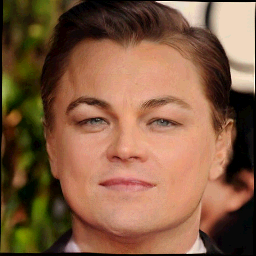 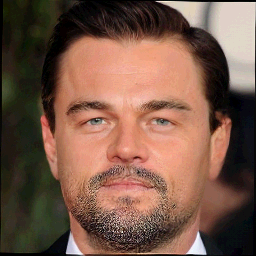 Glow
Beard
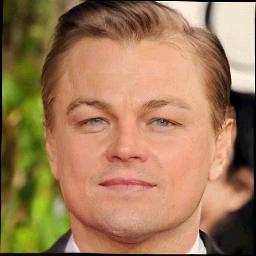 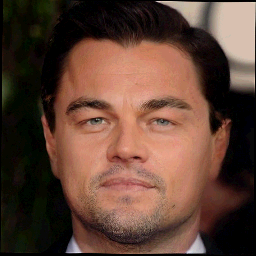 Blonde Hair
34
Glow: Workflow
Data space:
chiral potentials
(tensors)
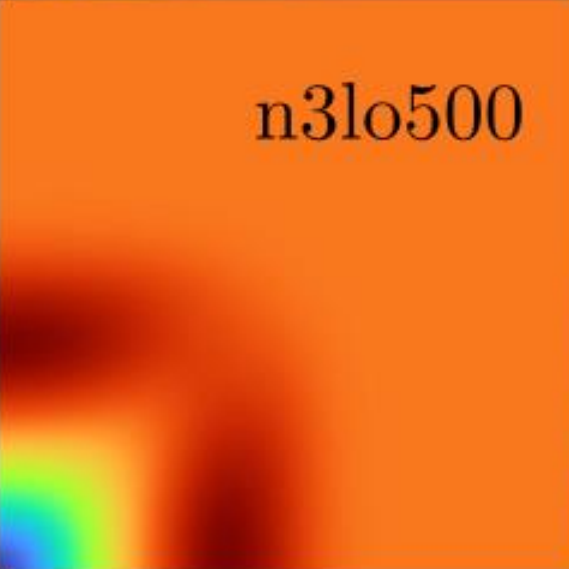 (chiral order, cutoff)
Latent space:
Gaussian
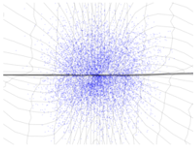 35
Glow: Loss Function and Training
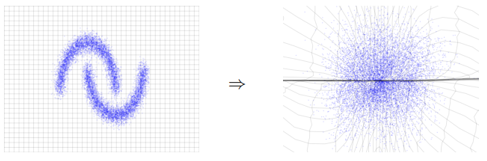 36
Glow: Build distributions and sampling
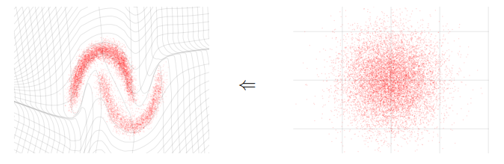 37
Glow: Generate target potentials
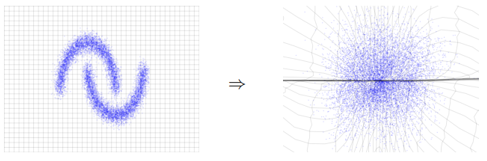 Sample 1
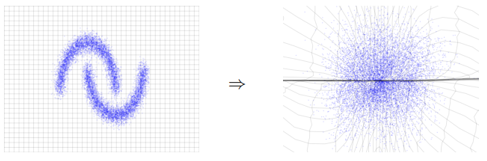 Sample 2
Interpolation
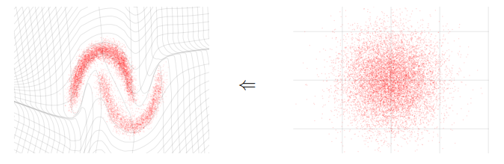 Target
38
Glow: Similarity Renormalization Group
39
Glow: Similarity Renormalization Group
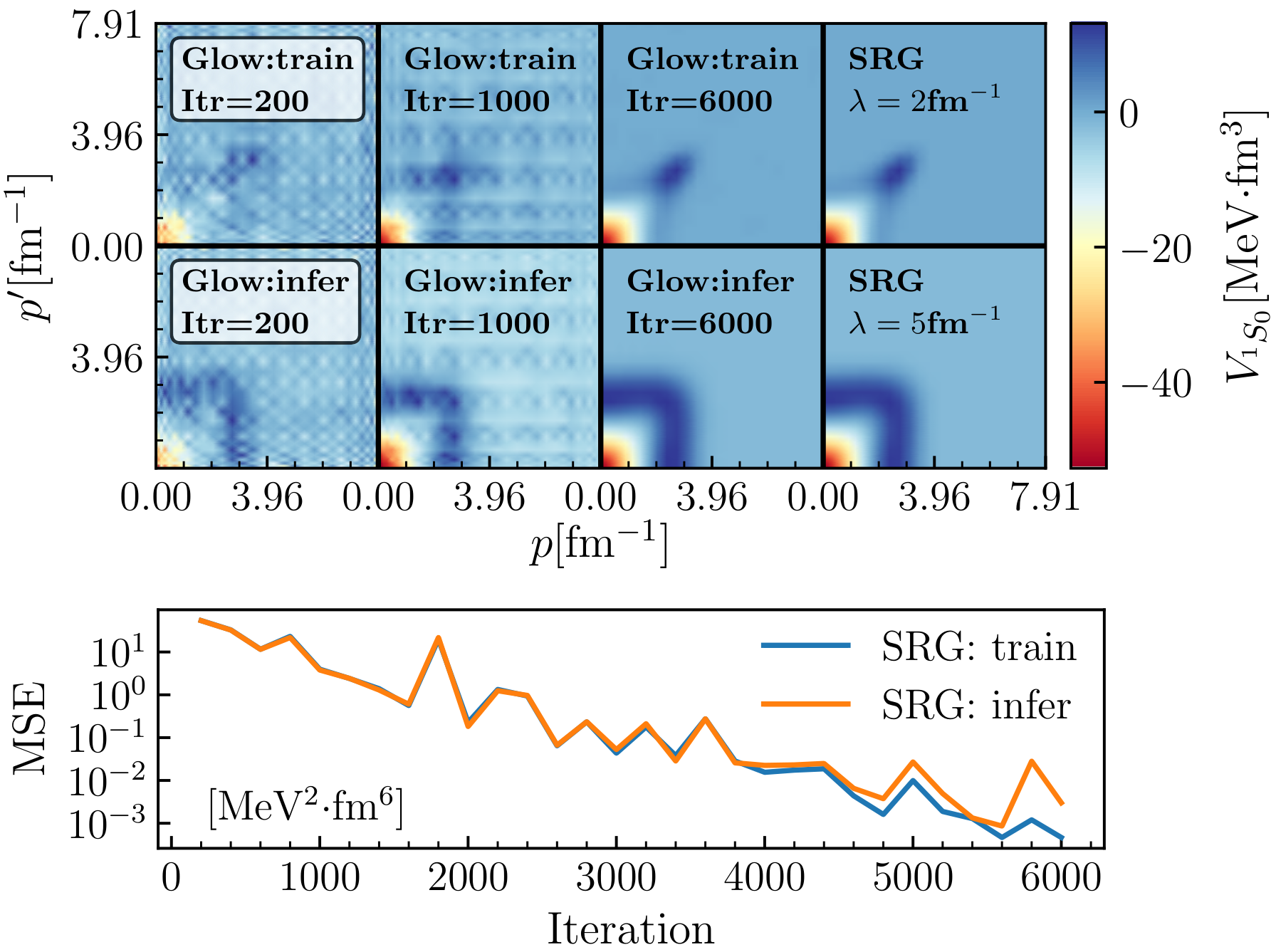 Training and inference for similarity renormalization group potentials
40
Glow: Similarity Renormalization Group
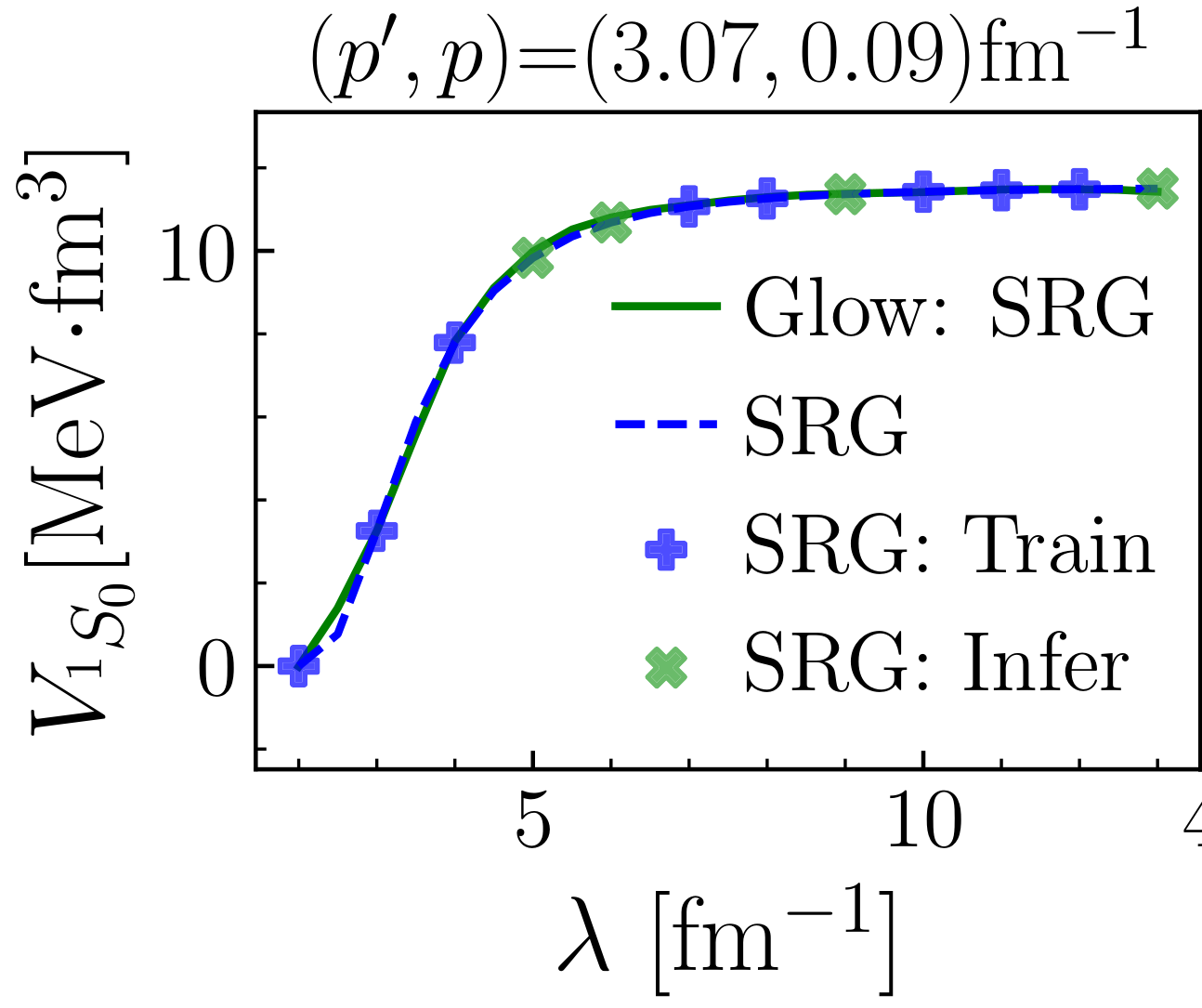 41
Glow: Chiral Potentials
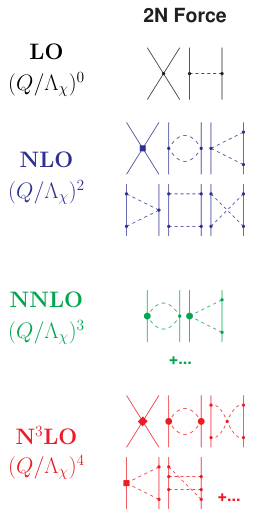 n2lo450	n2lo500	n2lo550
n3lo450	n3lo500	n3lo550
n4lo450	n4lo500	n4lo550
42
Glow: Chiral Potentials
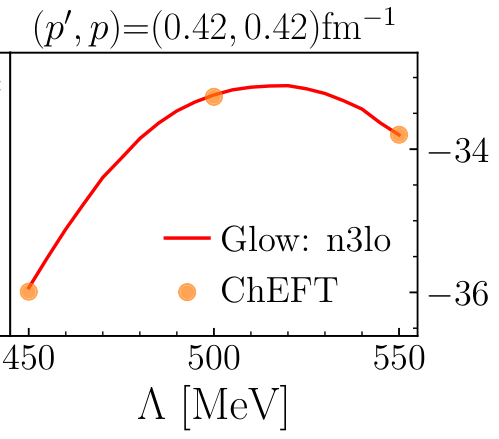 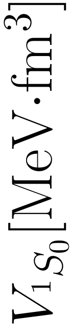 Rebuild original chiral potentials precisely 

Predict reasonable chiral potentials at arbitrary cutoffs
43
Glow + ViT: Chiral Potentials
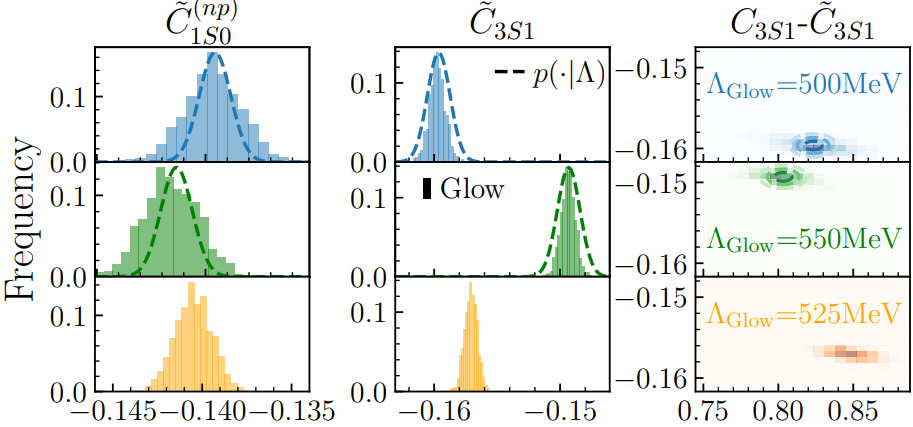 44
Glow + ViT: Chiral Potentials
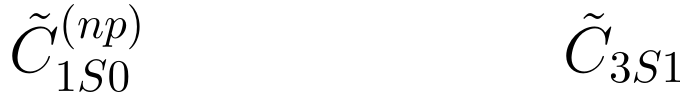 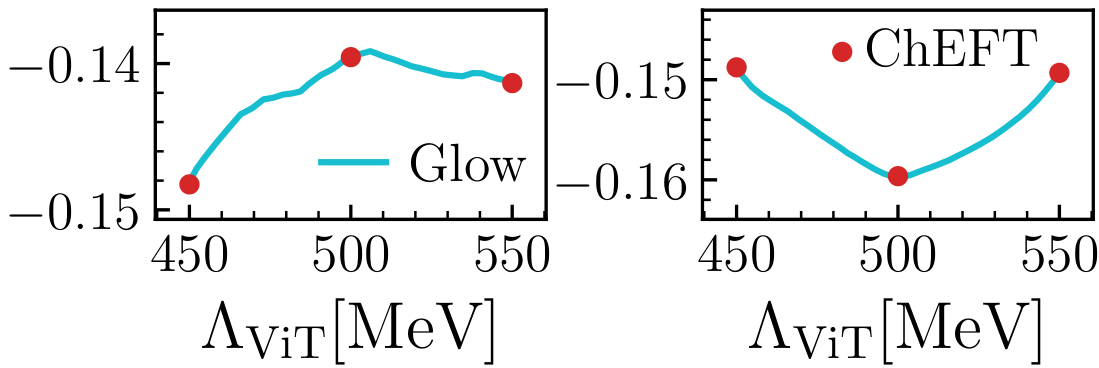 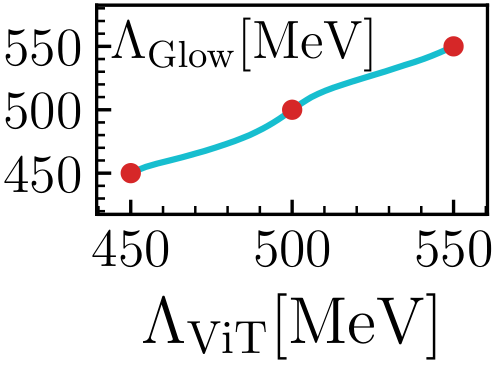 45
Glow + ViT: Chiral Potentials
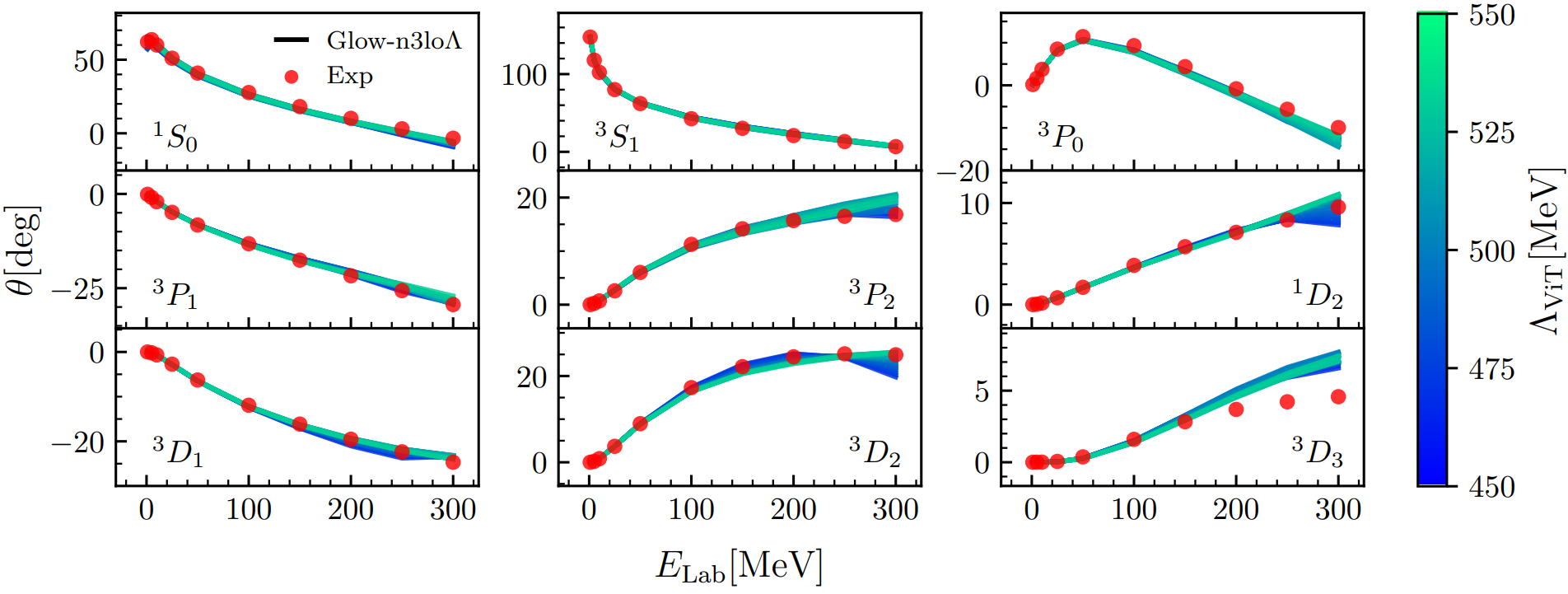 46
Summary
47
Summary
Normalizing flow is good at high dimensional integration
A trained normalizing flow can be used to calculate similar integrals precisely

Glow model can learn the properties of nuclear potentials 
Glow model can be used for nuclear potential modeling
The Low Energy Constants at arbitrary cutoffs can be revealed by the combination of Glow and ViT models.
48
Thank you!
49